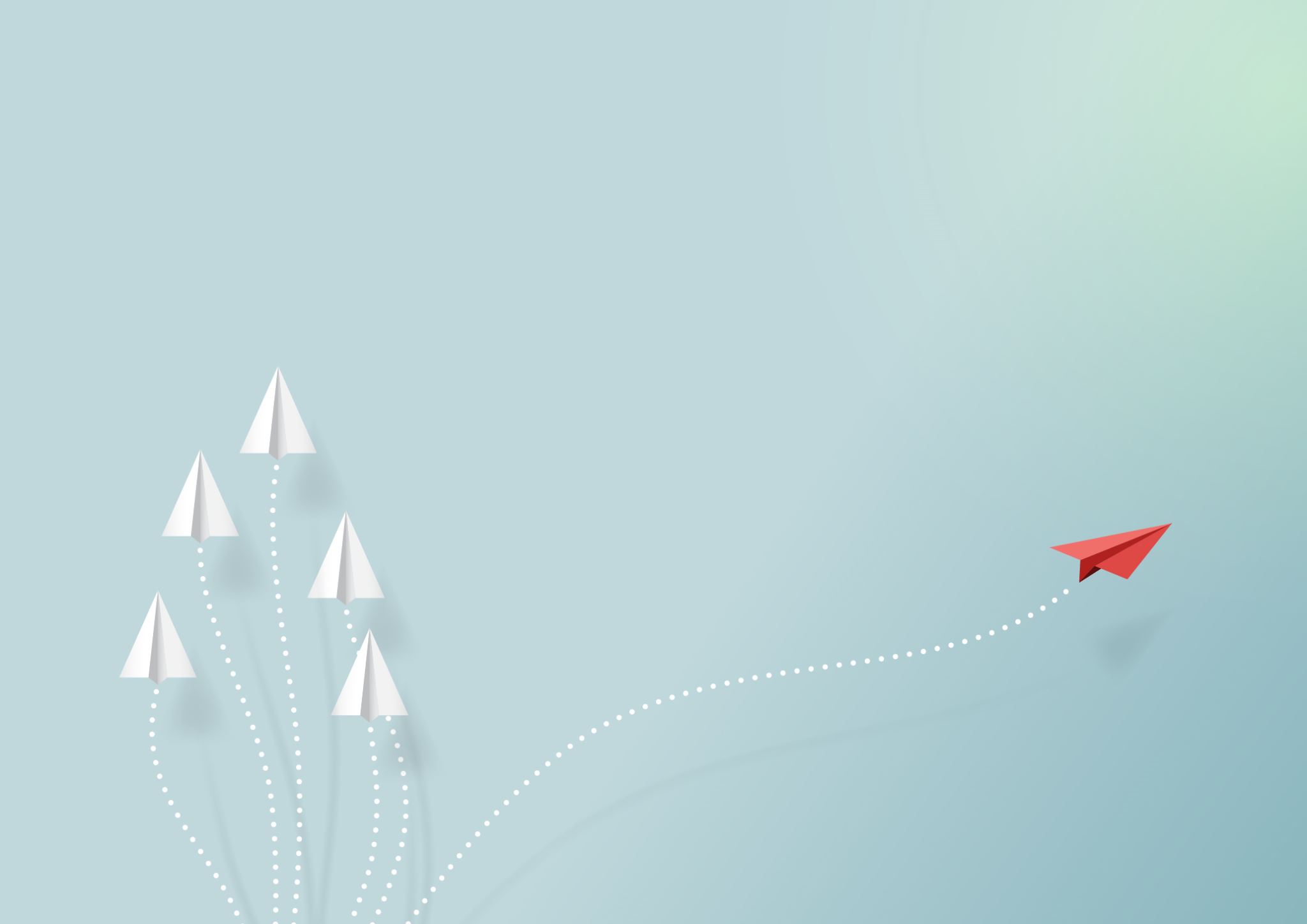 ФГБОУ ВО КГЭУПрезентация по дисциплине : «Немецкий язык».Тема презентации : «Экология-повод для уборки».                                                                                                                                                                                  Выполнила: Васильченко Ирина ,ЭЭ-9-19                                                                                                                                                        Проверила: Максимова .А.Б.
Казань 2020.
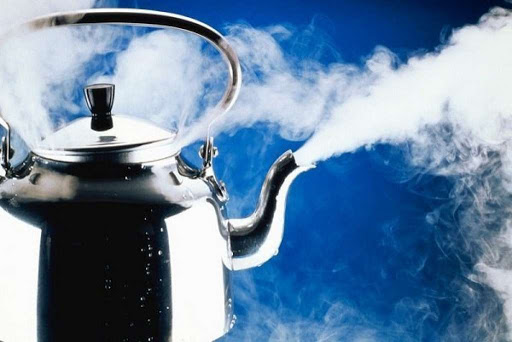 Wahrscheinlich benutzen alle Menschen jeden Tag einen Wasserkocher, um Wasser zu kochen.
Da wir dies ziemlich oft tun, gibt es infolgedessen einen Abschaum, den manche Menschen lange Zeit nicht waschen
Tatsächlich ist es notwendig, den Wasserkocher viel häufiger vom Zunder zu waschen, da Zunder die Wärmeleitfähigkeit beeinflusst und so viel mehr Energie verbraucht wird.
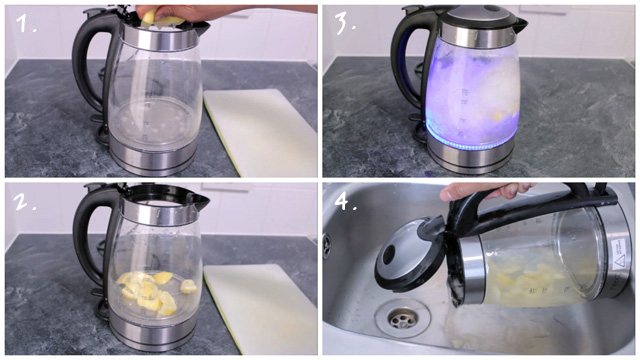 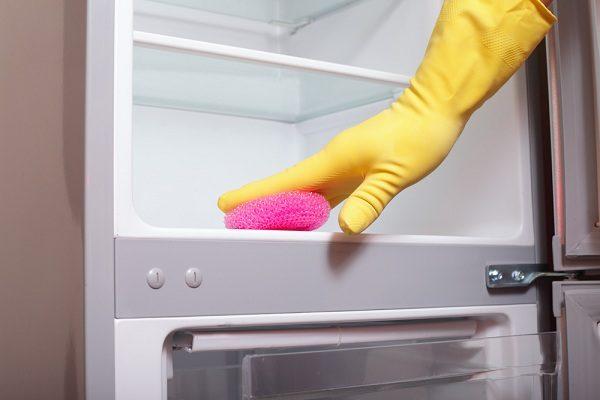 Es ist auch wichtig, den Kühlschrank häufiger abzutauen, da Eis wie Zunder die Wärmeleitfähigkeit verschlechtert.
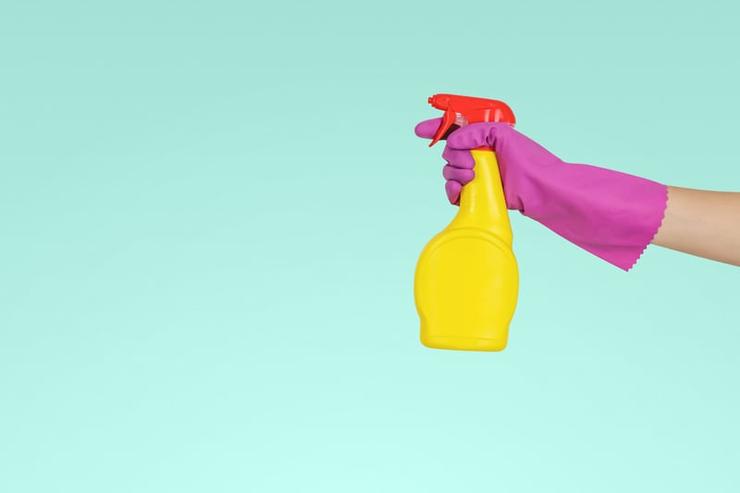 Hier finden Sie Tipps zum schnellen und korrekten Auftauen eines Kühlschranks: Bevor Sie mit dem Auftauen beginnen, ziehen Sie den Netzstecker aus der Steckdose, entfernen Sie alle Lebensmittel und reinigen Sie alle Innenflächen mit einem weichen Tuch und einem milden Reinigungsmittel. Bitte beachten Sie, dass die Türdichtung nur mit Wasser gewaschen und anschließend trocken gewischt werden kann. Waschen Sie Behälter, Balkone und Regale mit warmem Wasser, auch mit einem milden Reinigungsmittel.
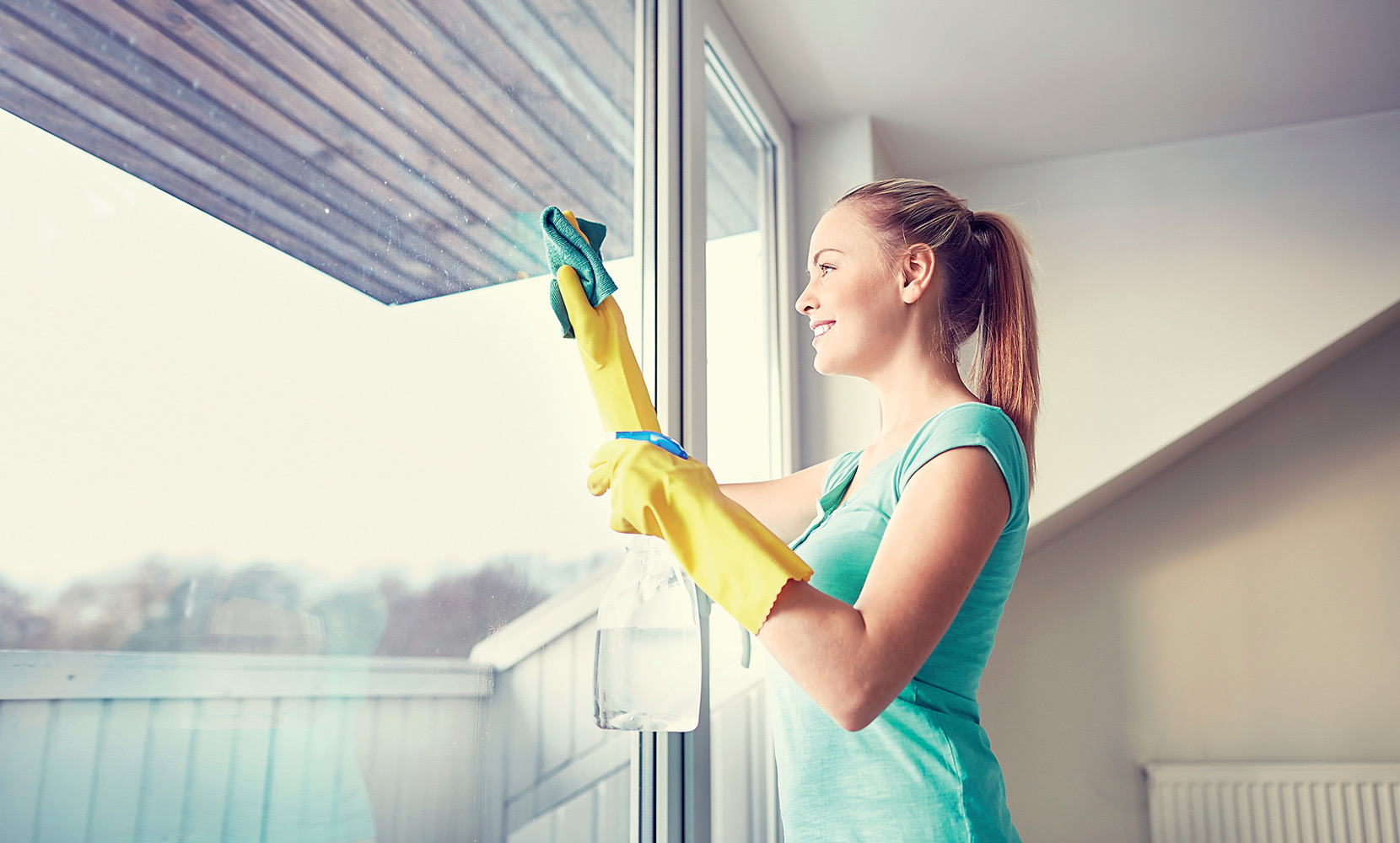 Je sauberer das Fenster, desto mehr Sonnenlicht fällt in Ihr Haus, sodass Sie Lampen ablehnen und Energie sparen können.
Quellen:
https://kislorod.io/prosto-o-slozhnom/10-jezhednevnyh-privychek-sposobnyh-spasti-nashu-planetu/
http://greenparty.ru/news/1768/
https://spravochnick.ru/ekologiya/reshenie_problem_ekologii/
Vielen Dank für Ihre Aufmerksamkeit!!!